Prenatal diagnosis
Dr.Maysarah M. AL-Badran
M.B.ch.B,C.A.B.O.G,F.I.C.M
Aim
To make undergratuate familiar with the tests used for screening and dignosis of fetal abnormality.
Screening test
All women
Non invasive
Include:
Family hx,past obtetric hx
maternal biochemistry , virology and U/S
Diagnostic tests
High risk pregnancies
Invasive
Risk of miscarrige
Include:U/S,amniocentesis,CVS, cordocentesis
Amniocentesis
At or after 15 wk
Risk of miscarrige 0.5-1%
Earlier amniocentesis is more risk
Chorionic villus sampling
At after 10 wk
Risk of miscarrige 2-3%
If performed before 10 wk:limb distruption and cleft lip/palate
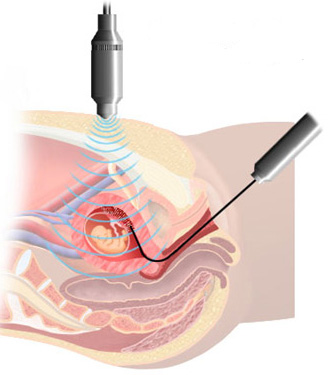 Cordocentesis
At or after 20 wk
Greater risk of miscarrige than amniocentesis and CVS
Laboratory analysis
Karyotyping
Fluorescence in situ hybridization(FISH)
Polymerase chain reaction(PCR)
Screening for Down’s syndrom
Hx.
Triple test
Nuchal transulency
Structural abnormality
Neural tube defects:
AFP increase in open NTD-U/S
Anencephaly&encephalocele can be detected on first trimester U/S
Spina bifida:’lemon’&’banana’sign
Can be prevented by folic acid
Congenital heart defects
Genetic,maternal DM,viral inf.,lithium
Screening by U/S &fetl echo.
Screening for congenital viral &parasitic inf
Rubella is screened for routinely 
Susceptible women vaccinated postpartum
Dx of congenital viral &parasitic inf.
If maternal inf. is confirmedserial fetal U/S
Eg.parvovirushydrops.toxoplasmosis&CMVmicrocephaly or ventriculomegaly,IUGR,hepatomegaly.
Non invasive prenatal Dx
Either fetal cells in the maternal circulation or cell-free fetal DNA to detect aneuploidy.
Preimplantation genetic Dx
By IVF cycle,embryo biopsy is performed as early as 6-8 cell stage or at blastocyst to perform genetic testing before pregnancy to avoid termination of pregnancy.
Other methods of AN diagnosis
3-D ultrasound
Fetal MRI
RESOURCES
Obstetric by ten teacher 2010
Dewhurst`s textbook of obstetric and gynaecology 2007
THANK YOU